Kui suurt tulu võib toota 
metsamaa



Olavi Udam
MTÜ Ühinenud Metsaomanikud
TÜ Eesti Puidumüügikeskus
Tallinn     1.10.2013
EESMÄRK
Metsade majandamisel tuleb lähtuda eesmärgist mida konkreetne metsaomanik oma metsalt ootab. 
See ei ole ainult puidu müügist oodatav tulu, vaid tihtipeale kompleks erinevaid ootusi, mis võivad ka omavahel vastuolus olla. Metsade majandamise lähtekohaks saab olla tasakaalu leidmine kõikide võimaluste vahel.
Metsa on alati peetud ka kindlustunde loojaks, kust on halbadel aegadel  võimalik elatusvahendeid saada.  Nimetatakse ju kasvava metsa mahtugi tagavaraks.
Sõna majandamine eeldab siiski ka peaasjalikult õigete majanduslike otsuste langetamist.  Metsakasvatus on kindlasti majanduslik tegevus.
Tallinn     1.10.2013
METSA MAJANDAMISE  TULUKUS
meist mitte sõltuvad mõjurid

---  Maa s.h.  metsamaa on kinnisvara      (seega  tähtsaim on asukoht, asukoht ja  veel kord asukoht  )
           on oluline kui kaugel asuvad tarbijad 
                             globaalselt
		               lokaalselt  (kas    Võrus  või Pärnus)
		               mikrotasandil ( ligipääs,  nt. puidu kättesaadavus )
---  üldine majanduskeskkond
       -   Kagu-Aasia majandustõus põhjustab olulise tarbimiskeskuse kandumist sinna.  Seetõttu  koondub    ka tootmine sealasuvale tarbijale lähemale. (Väga kiirekasvulise eukalüpti kasutamine paberi tootmiseks ja vihmametsade  raie  mõjuvad samuti oluliselt paberipuidu hinnale.)
        -   Üldine maailmamajanduse olukord
Tallinn   01.10.2013
METSA MAJANDAMISE  TULUKUS
meist endist sõltuvad mõjurid

1.     meie teadmised ja oskused
                                   kõrvalkasutusel eelkõige turustusvõimaluste tundmine, metsa raiel puude valik , järkamise oskus jne. 

2. boniteet  ( mõnedel juhtudel on võimalik boniteeti parendada, eelkõige    metsakuivendustööde tegemisega )
3. asukoht - metsale ligipääs ja puidu kättesaadavus   ( metsateed )
4. meie endi vajadused  (mitte ainult materiaalsed; raieotsuste tegemine )
Tallinn     1.10.2013
KUI SUUR VÕIKS OLLA TULU
Jooksva juurdekasvu alusel kasvab mets ka 600 €/ha /a

Keskmisena on lihtsam saavutada 200 €/ha/a

Loodusliku tekkega hooldamata puistutes on tihtipeale see 100-150 €/ha/a  (Soomes püütakse saavutada 100€/ha/a keskmisena)

Metsakasvatusvõtteid kasutades on Eestis võimalik saada tulemuseks 150-250 €/ha/a
Tallinn     1.10.2013
Tallinn     1.10.2013
MILLINE ON TULUTOOV METS

 JA MILLEST SEE SÕLTUB ?
Tallinn     1.10.2013
MILLINE ON TULUTOOV METS JA MILLEST SEE SÕLTUB ?
PUULIIK
(loomulikult igasse kasvukohta sinna sobilik puuliik )
Tallinn     1.10.2013
Kuidas seda saavutada
Tallinn     1.10.2013
Tallinn     1.10.2013
Tallinn     1.10.2013
Tallinn     1.10.2013
Tallinn     1.10.2013
Tallinn     1.10.2013
Sobiva puuliigi või liikide saamiseks
Kasutame metsa kultiveerimist
    - istutus
	  -  külv
Teeme hooldusraiet
    -  valgustusraiet 
		     juba kultiveeritud alade hooldamiseks
		     looduslikult tekkinud puistutes meile sobiva puuliigi kasvu soodustamiseks
    -  harvendusraiet
Tallinn     1.10.2013
Puude kasvu ja kvaliteedi parandamiseks
Teeme harvendusraiet
    
-  allesjäävate puude kvaliteedi  parandamiseks ja kasvu  soodustamiseks
-   looduslikult väljalangeva puidu kasutamiseks
Tallinn     1.10.2013
Metsakuivendus
Maa potentsiaalse viljakuse kasutamiseks

Metsamaterjalide kättesaadavuse  (ligipääs) parandamiseks  (metsasihid, teed)
Tallinn     1.10.2013
OHUD 1
Torm
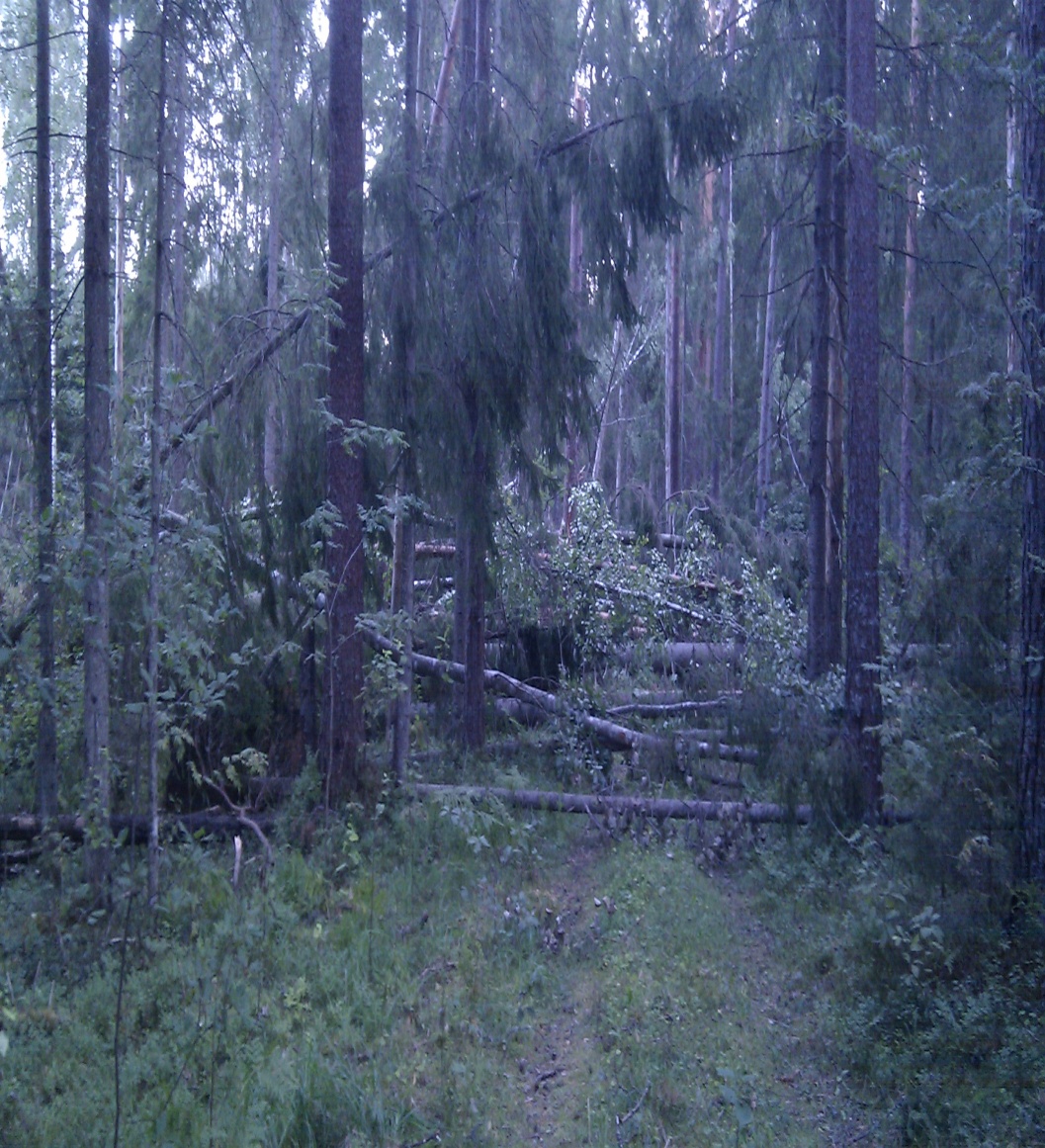 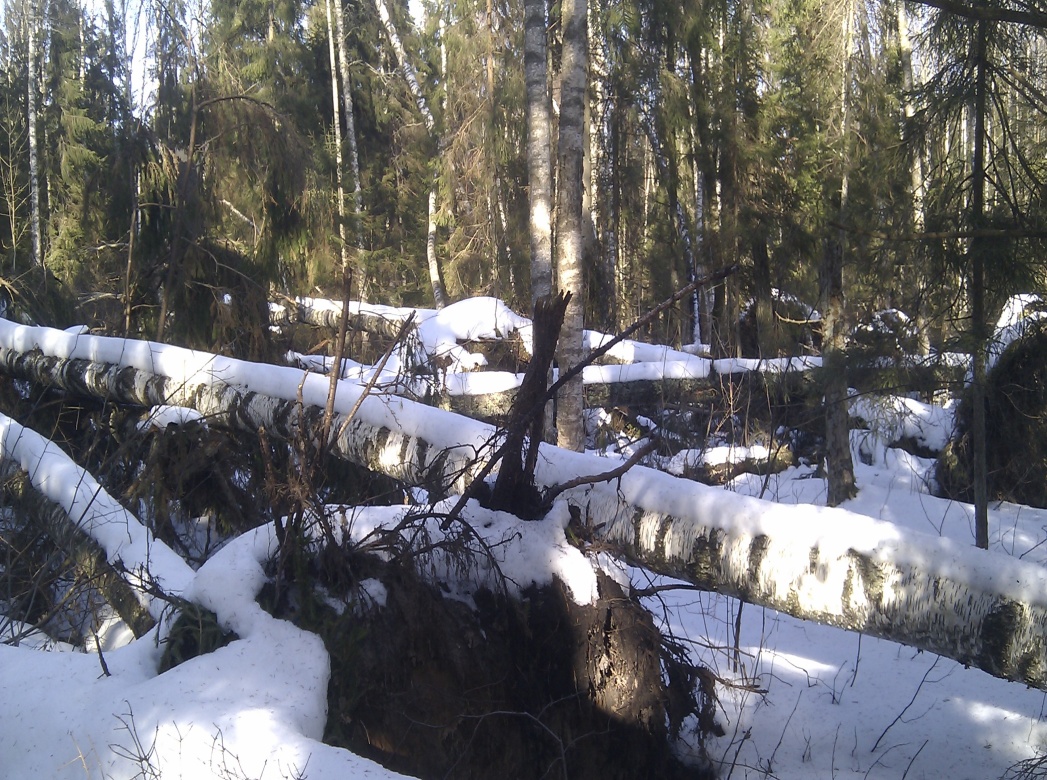 Tallinn     1.10.2013
OHUD 2
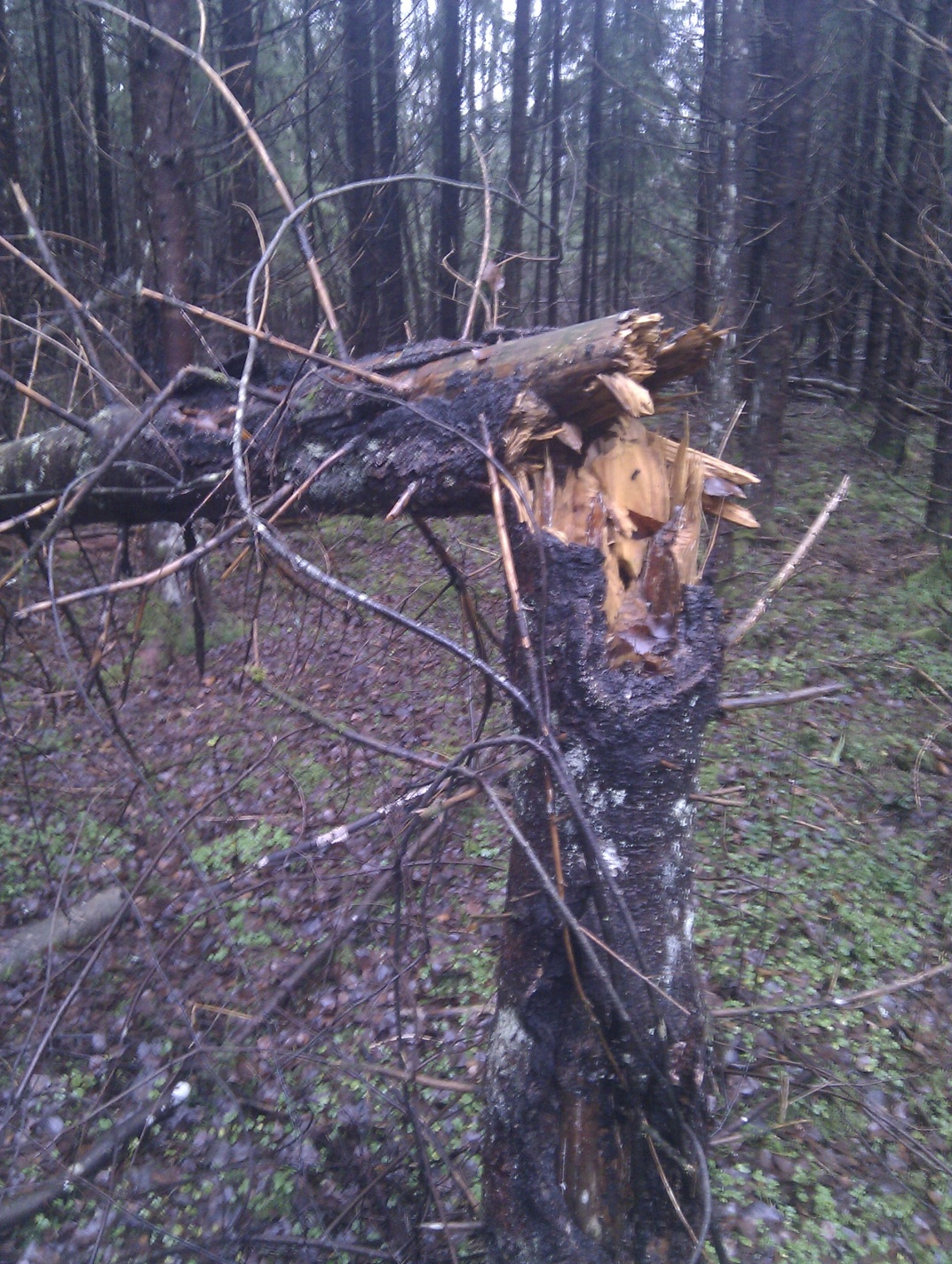 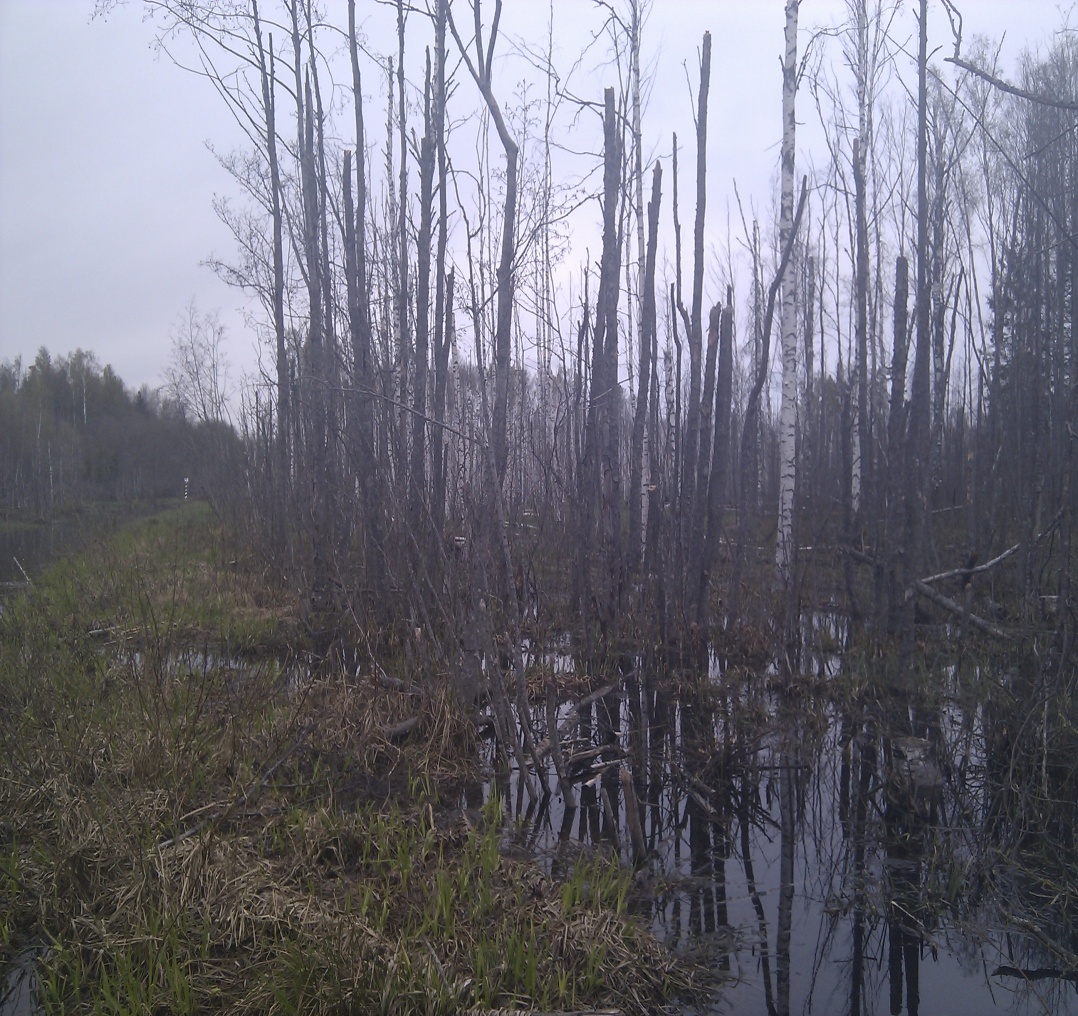 Ulukikahjustused
Tallinn     1.10.2013
Meie Pere Mets
Tallinn     1.10.2013
Meie Pere Mets
Tallinn     1.10.2013
STABIILSUS
Puit on suures osas kogu aeg müüdav olnud, ka kriisiaegadel  ja hinnakõikumised ei olegi olnud väga suured
(seda eriti Põhjalas)


http://www.eramets.ee/metsa-ja-puidumuuk/hinnainfo
Tallinn     1.10.2013
Soome keskmised ümarpuiduhinnad vahelaos   (allikas METLA)
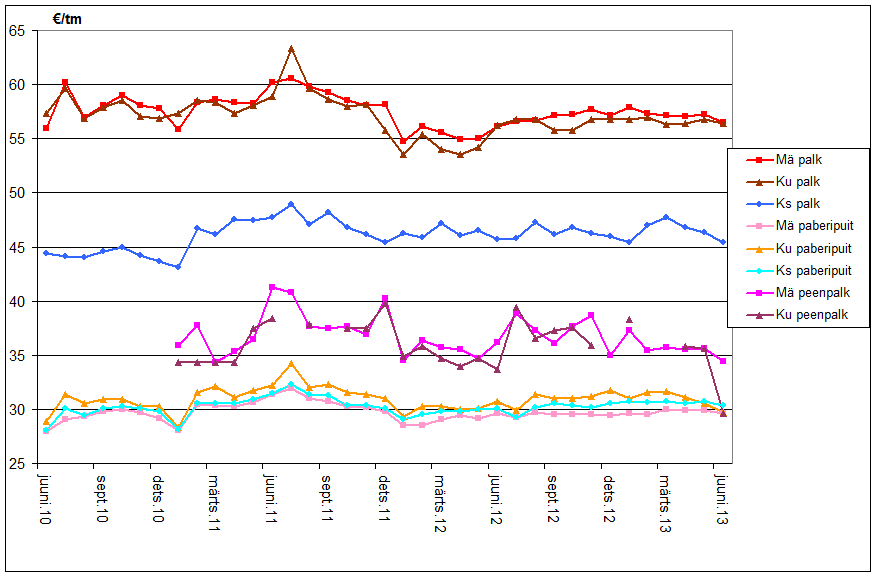 Tallinn     1.10.2013
RMK puiduhinnad vahelaos (metsas laoplatsis)
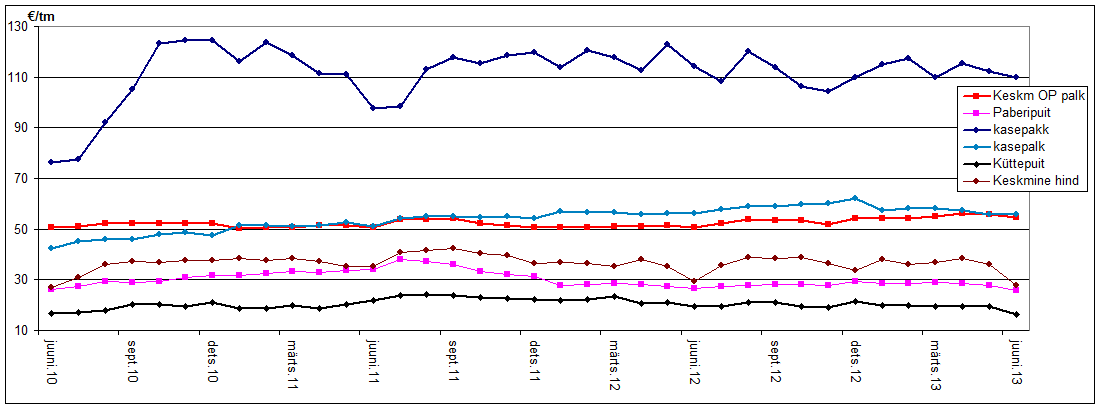 Allikas : Heiki Hepner , OÜ Tark Mets
Tallinn     1.10.2013
Eesti ümarpuidu hinnad suuremate ettevõtete lõpplaohindade alusel
Allikas : Heiki Hepner , OÜ Tark Mets
Tallinn     1.10.2013
Loodetavasti leitakse puidule lisarakendusi
6. Nanotselluloos.  Kui tavalisest tselluloosist valmistatakse peamiselt paberit, siis nanoosakesteni lõhutud tselluloosil on mitmed ka tarbetehnoloogia tööstusele huvipakkuvad füüsikalised omadused. Nimelt on tegu maailma ühe tugevaima materjaliga, olles samal ajal kerge ning hea elektrijuhtivusega. Süsinikuga segades on selle abil võimalik valmistada painduvaid akusid, materjali saab kasutada ka näiteks auto- ja telefonitööstuses. Nanotselluloosi võtsid esimesena kasutusele Soome teadlased. (10 tulevikumaterjali)
Tallinn     1.10.2013
Positiivset kaugemas tulevikus ?
8. Bioplastid. Bioplastid on tehnoloogiasektoris tuntud juba mõnda aega, kuid siiani ei ole need laiemasse kasutusse jõudnud. Jaapani tehnoloogiaettevõte NEC tutvustas oma osaliselt maisist valmistatud N701i ECO telefoni juba 2007. aastal, kuid erilist populaarsust ei ole bioplasti kasutamine tarbetehnoloogias siiski saavutanud. Bioplastid on keskkonnasõbralikumad kui fossiilkütustest valmistatud plastid, kuna neid toodetakse peamiselt tselluloosist ja taimeõlidest. See aga teeb materjali tootmise ka palju kallimaks. Euroopa Bioplasti kaubandusorganisatsiooni andmetel kasvas bioplasti turg mullu sellegipoolest üle 20 protsendi.  (10 tulevikumaterjali)
Tallinn     1.10.2013
KOKKUVÕTTEKS 1
Metsakasvatuslikke võtteid kasutades on võimalik saavutada suurem  tootlikkus oma metsas
Oluline on õige puuliikide ja puude valik 
Tööd tuleb teha õigeaegselt   (nii puistu vanuse järgi kui sesoonsuselt )
Erilist tähelepanu pöörata töö kvaliteedile 
Turusta puitu  targalt  
Ühistegevusest võib tõusta suur tulu
KÜSI NÕU  kui kahtled !
olavi.udam@erametsaliit.ee
KOKKUVÕTTEKS 2
Metsaomanik võiks otsustada selle järgi, kas täna on vaja raiuda ehk kas on raha vaja  või raimata jätmine toob kaasa metsa  kvaliteedi languse ja väärtuse vähenemise  ning seega hoopis suurema kahju

Kindlasti tuleb oma metsa kasvatada (st. ise kujundada  istutades ja hooldades), et saada kõrgekvaliteedilist  PALGIMETSA , mis on alati hinnas olnud
Tallinn     1.10.2013
Tänan!
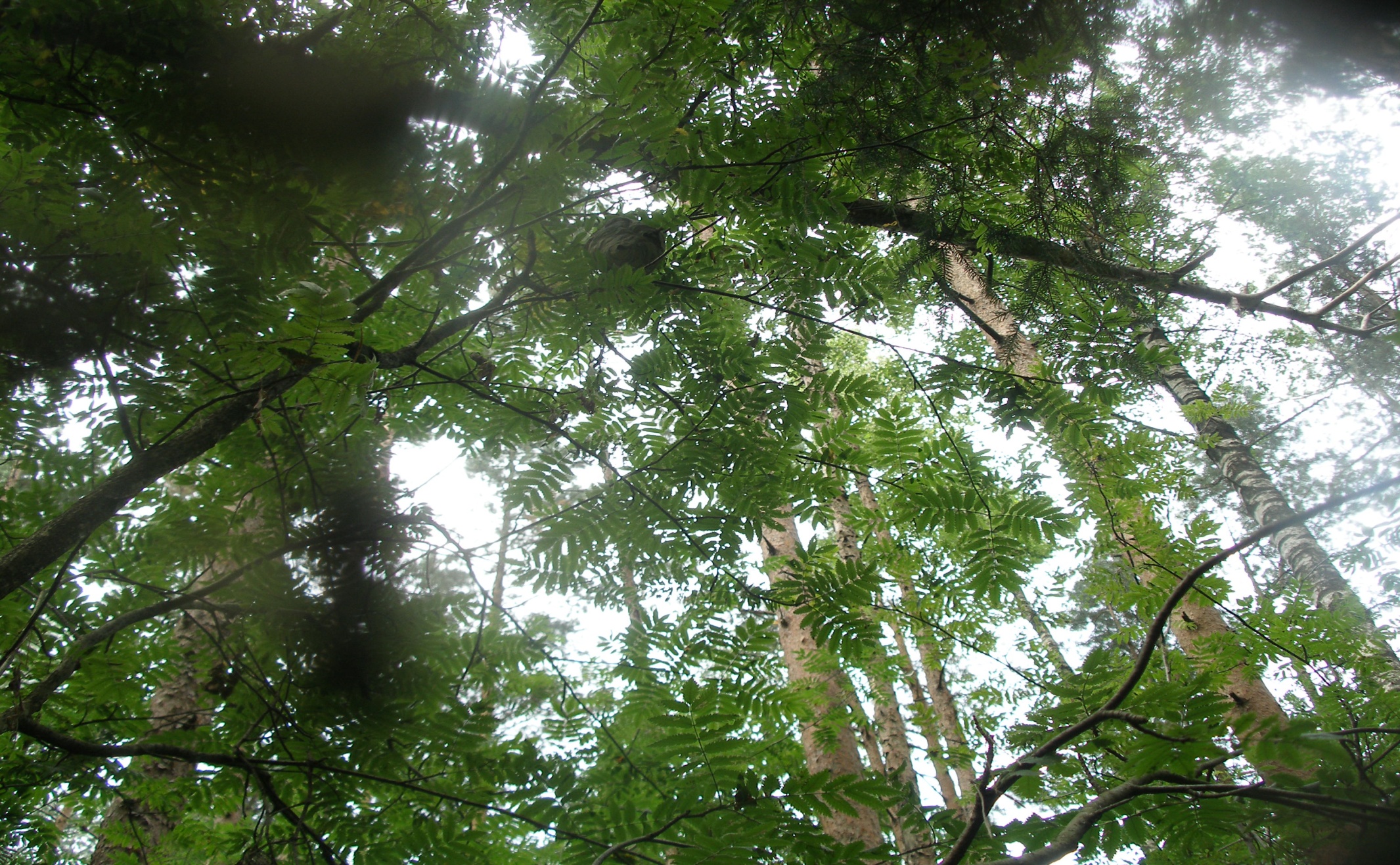 olavi.udam@erametsaliit.ee